Statistics
Nik Bobrovitz BHSc, MSc 
PhD Student 
University of Oxford 
December 2015
Twitter: @nikbobrovitz
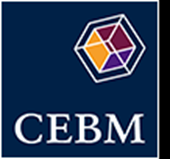 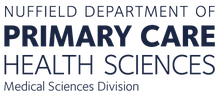 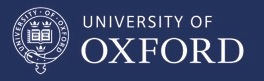 [Speaker Notes: Mostly focus on statistics relevant for this paper but will dip into other stuff a little bit.]
Stats Topics
Descriptive measures
Summary measures
Measures of variability 

How do you know if a difference is significant? 
95% confidence intervals 
P-values
Descriptive measures
Descriptive measures are used to summarize  the data you observe 

Means, medians, proportions
Mean
Average 
Blood pressure, heart rate, number of drug
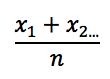 150
mm hg
170
mm hg
130
mm hg
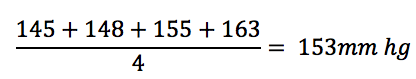 [Speaker Notes: Anything where the difference between values is equal no matter what values you are talking about]
Median
Middle number  (50th percentile) 
Useful when extreme values are present
QOL measures
50%
Mean
150
mm hg
170
mm hg
130
mm hg
[Speaker Notes: Better when extreme values pull mean 
Better when distribution of values is “uneven” 

Draw a normal and non-normal distribution]
Proportion
Categories: gender 

Males

15 participants: 3 males, 12 females
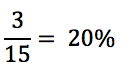 Describing the spread of data
People are naturally different: measures of variability describe the spread of the data

Mean: standard deviation

Median: interquartile range

Proportions: no dispersion for descriptive proportions so no measures of variability
[Speaker Notes: Continuum vs. categorical]
Standard deviation (mean)
Measure of dispersion of data 
+/- the SD (includes 68% of observations)
-SD
+SD
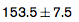 150
mm hg
170
mm hg
130
mm hg
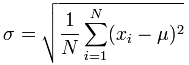 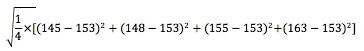 [Speaker Notes: Tells you how spread out is the data. Bigger the number, more dispersion there is 
68% of the observations lie within 1 standard deviation of the mean]
Interquartile range (median)
Measure of the dispersion of data
25%
50%
75%
150
mm hg
170
mm hg
130
mm hg
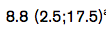 [Speaker Notes: IQR contains 50% of all observations]
How do you know if a difference is statistically significant?
Control
Intervention
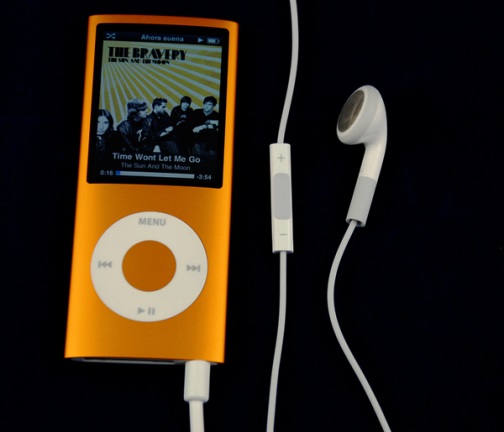 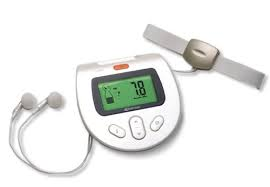 Blood pressure
Heart rate
Quality of life
Baseline – post intervention
Baseline – post intervention
Difference
Difference
Significant difference?
[Speaker Notes: We want to know if the intervention causes a reduction of blood pressure. Directed breathing therapy vs. music. 

Blood pressure, heart rate, quality of life]
Statistically significant?
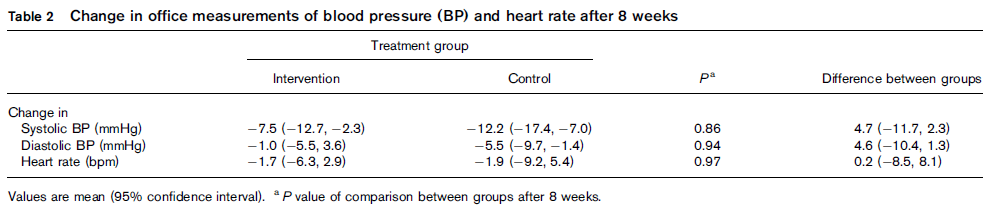 95% confidence intervals  that don’t cross the “null” value (0 for subtraction, 1 for ratios) 

P-values less than the “level of significance” (0.05)
[Speaker Notes: For differences 0 is the key value- draw out differences
For ratios- odds ratios, risk ratios – key value is 1]
Statistically significant?
Control
Intervention
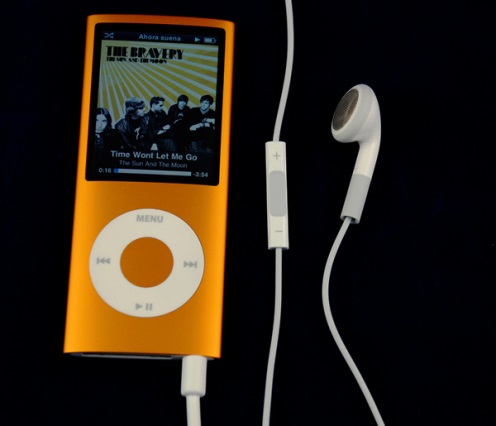 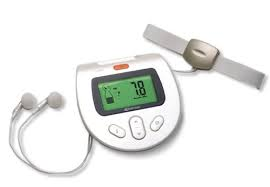 Blood pressure
Before
150
mm hg
130
mm hg
170
mm hg
150
mm hg
130
mm hg
170
mm hg
After
150
mm hg
130
mm hg
150
mm hg
130
mm hg
170
mm hg
170
mm hg
[Speaker Notes: Descriptive is what we observe. Each of these are descriptive. NOW we use statistical TEST to determine if a significant difference exists.]
Statistically significant?
Control
Intervention
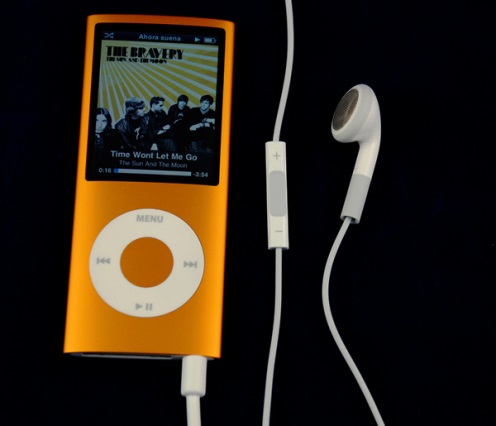 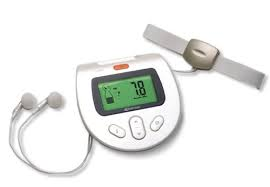 T-test: statistical test  
for mean differences
-12.2
(-17.4 to -7.0)
-7.5
(-12.7 to -2.3)
0
mm hg
-20
mm hg
+20
mm hg
0
mm hg
-20
mm hg
+20
mm hg
95% confidence interval
Point estimates of the mean difference within each group
[Speaker Notes: Point estimates. Mean difference between baseline and follow-up for each group. Draw out subtraction and 0 being the null value. Used a statistical test]
Point estimates and confidence intervals
Point estimate: 
Single value representing your estimate of the population value 

Confidence intervals
Two values: range which contains the “true” population value
100 samples, 95% of the time the value would be in that range 
Narrower the range, the better
Assessing differences with statistics
Control
Intervention
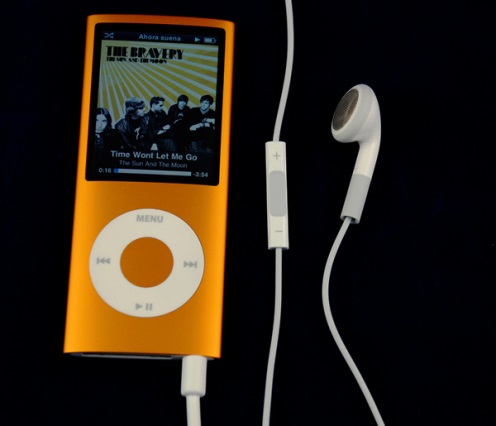 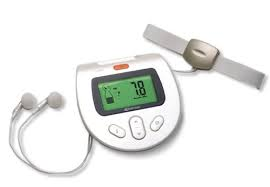 T-test: statistical test  
for mean differences
Difference 
between 
groups
-12.2
(-17.4 to -7.0)
-7.5
(-12.7 to -2.3)
0
mm hg
-20
mm hg
+20
mm hg
0
mm hg
-20
mm hg
+20
mm hg
-4.7 (-11.7 to 2.3)
0
mm hg
-20
mm hg
+20
mm hg
[Speaker Notes: Crossing 0 to be statistically significant.]
P - values
P values
Probability that a result is due to chance (random variability)
When P-values less than the “level of significance” we accept them as being statistically significant
P<0.05 = <5% probability it occurred by chance
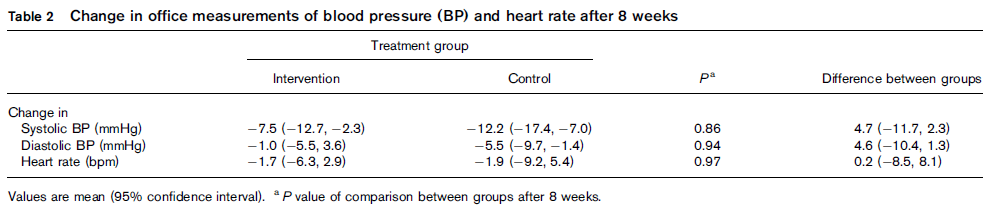 Stats Lessons
Descriptive measures are used to summarize the data you observe (mean, median, proportion)

Measures of variability (SD, IQR) tell you about the spread of data 

Statistically significant?
95% CI that don’t cross the null value (0 for subtraction, 1 for ratios)
P-values less than the level of significance (<0.05)